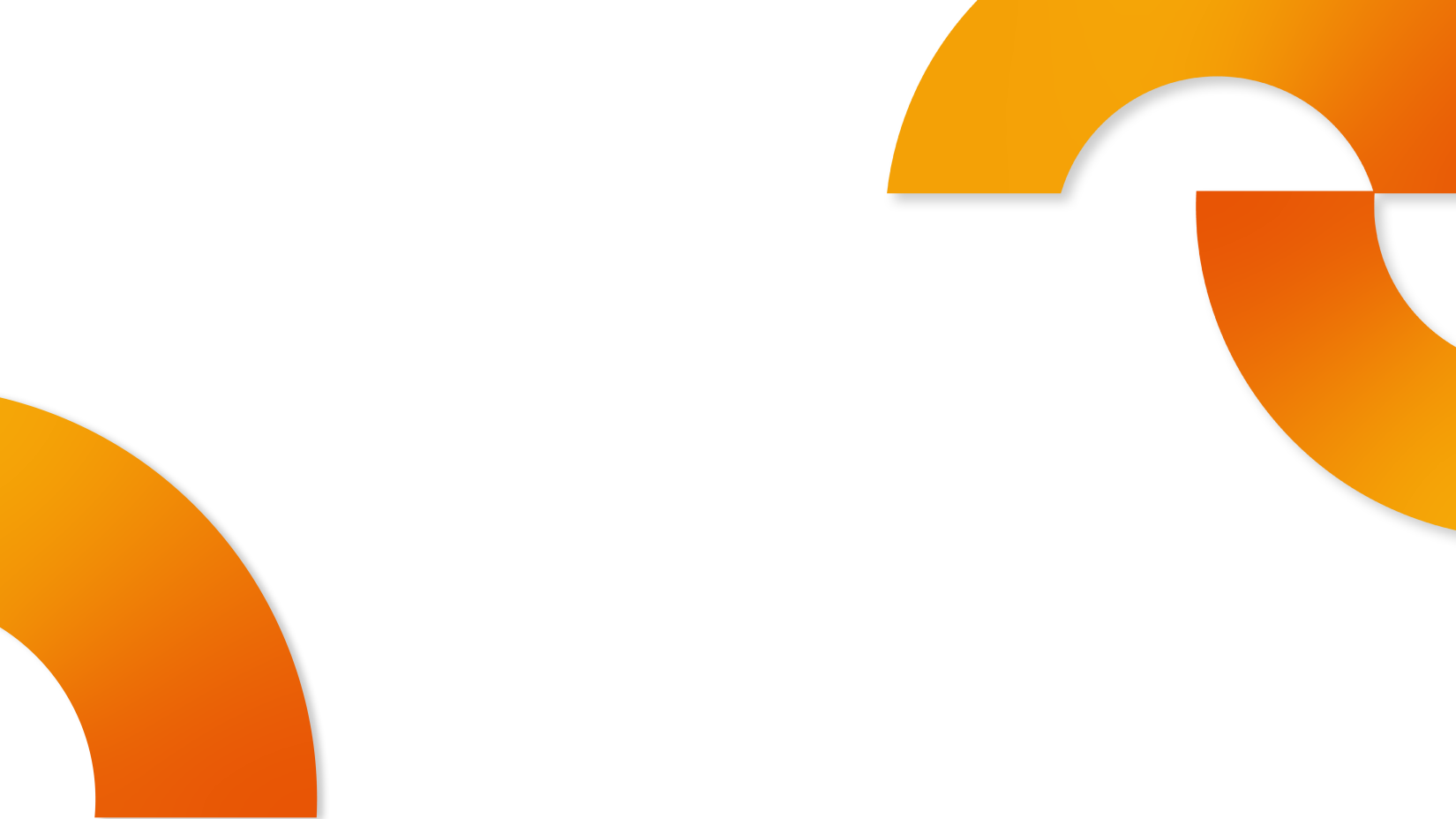 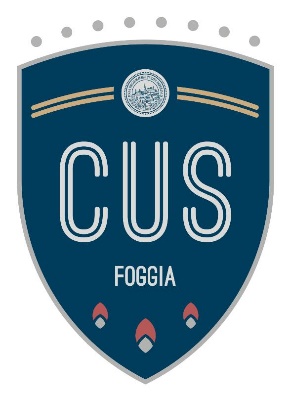 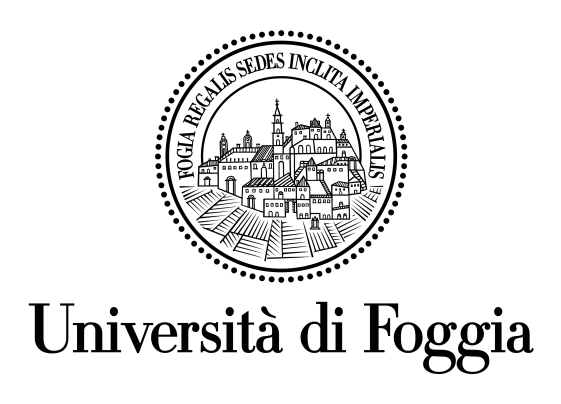 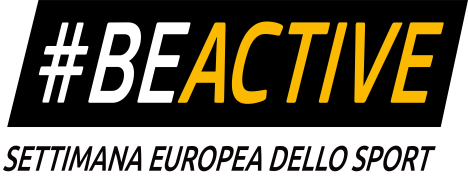 30 settembre 2022 – ore 11.30 – presso il Dipartimento di Giurisprudenza:
 – Incontro formativo: “Sport, stili di vita e benessere fisico?”
 
Ore 11.30: Saluti istituzionali
 
Prof.ssa Donatella Curtotti, Direttrice di Giurisprudenza e Delegata Rettorale per lo SPORT
Prof.ssa Anna Di Pace, Coordinatrice del CdS Scienze delle Attività Motorie e Sportive

Ore 11.45:  Prof.ssa Chiara Porro, Coordinatrice del CdS Scienze e Tecniche delle Attività Motorie Preventive e Adattate, Delegata Rettorale per l’ERASMUS “Giornata Europea dello Sport”
 
Ore 12,00: Prof. Italo Sannicandro, Professore aggregato MEDF-01 “Snackactivity in Ateneo”
 
Ore 12.15 : Prof.ssa Anna Valenzano, Prof.ssa aggregata MEDF-02 “Linee Guida per una sana alimentazione”

Ore 12.30: Dott. Alessandro Fierro Studente Atleta Doppia Carriera UniFg

Ore 12,40: Premiazione partita di calcio a 7 “Studenti UniFg Vs Studenti Erasmus”
 
Ore13,00- Dott.ssa Claudia Monterisi, ex studentessa UniFg “Lezione di yoga”
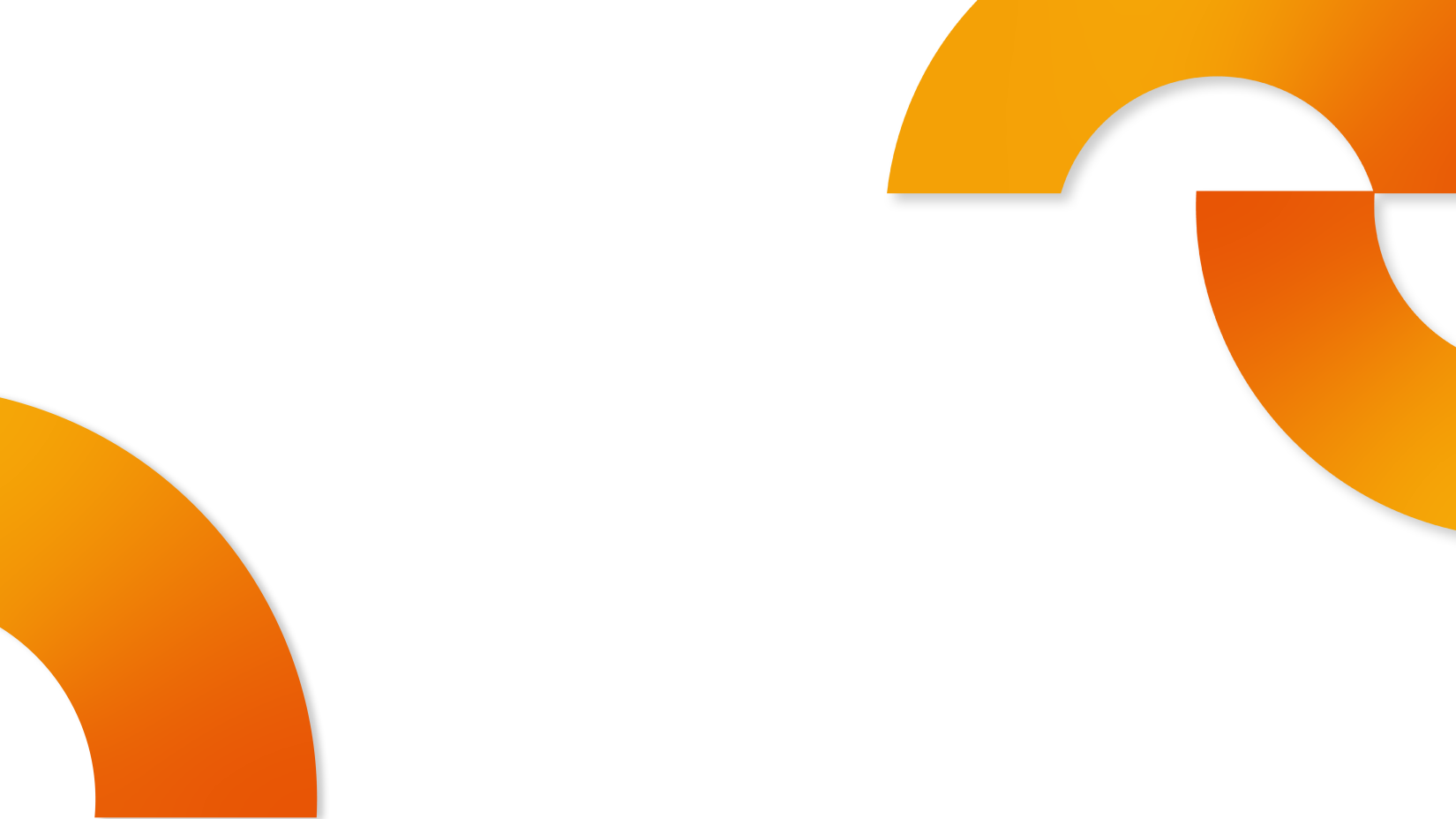 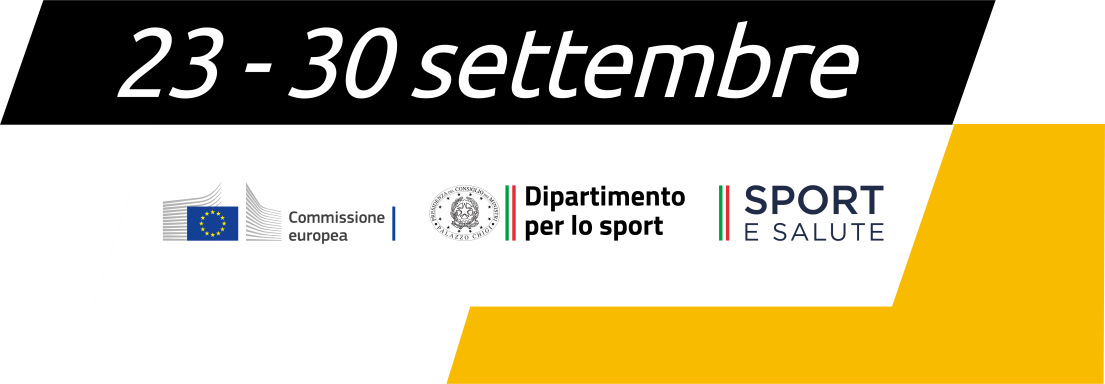